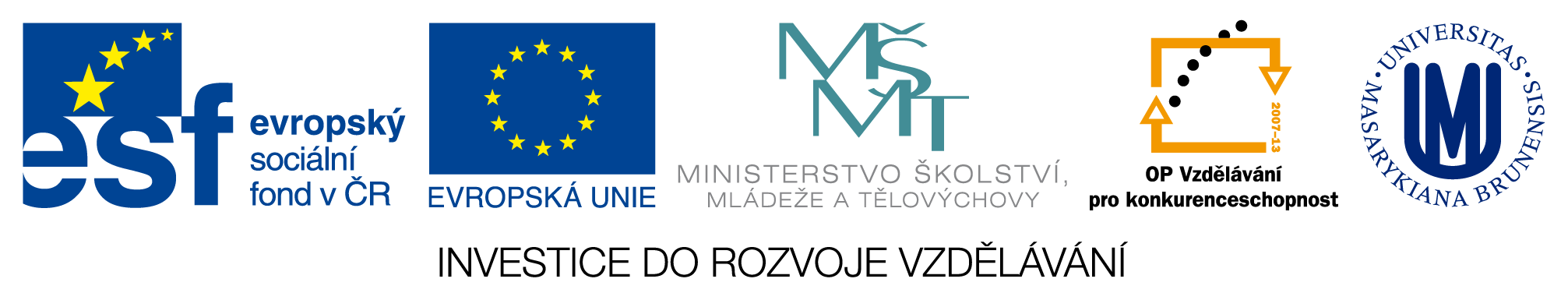 Měření polohopisu
Polohopis
Podrobným bodem polohopisu rozumíme každý prvek, který v terénu zaměříme a následně zobrazíme do mapy nebo plánu
pevné – jsou to takové body, které v terénu i na plánu či mapě jsou jednoznačně identické (např. roh stavby, mezník s křížkem atd.),
volné – tyto body nelze v terénu přesně identifikovat (body na kruhových objektech, obvody křoví, mokřin apod.).
Polohu podrobných bodů polohopisu určujeme geodetickými metodami od sítě pevných bodů polohového pole
Metody měření
polární
zjišťujeme velikost vodorovného úhlu od známého směru a vodorovnou vzdálenost od stanoviska k podrobným bodům
ortogonální
zde zjišťujeme hodnoty staničení a kolmic podrobných bodů vůči dvěma nejbližším bodům měřické sítě
Polární metoda
polární metoda
polární metoda
Ortogonální metoda
Ortogonální metoda
ortogonální metoda
Pomůcky
pásma, metry, hranoly
teodolit
totální stanice
teodolit
geodetické přístroje, které slouží k měření a vytyčování vodorovných a svislých úhlů. První teodolit sestrojil v r. 1720 mechanik John Sisson.
Mechanické teodolity se stále zdokonalovaly a vyráběly se ve většině průmyslově vyspělých zemí. V první polovině 20. století v Čechách prosluly především teodolity firmy Josef a Jan Frič Praha (později Meopta)
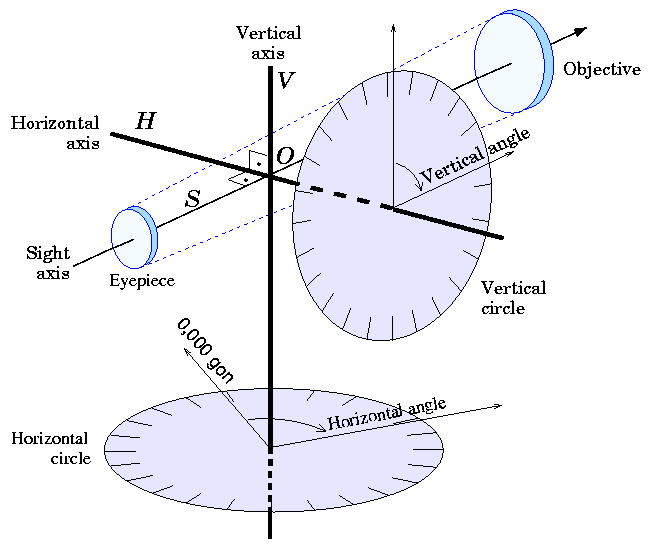 Totální stanice
Postup měření s totální stanicí nebývá obtížný. Po krátkém zácviku a důkladném prostudování přiloženého návodu k obsluze jej může provádět každý.
Vzhledem k ceně přístroje, která představuje zhruba hodnotu nového osobního automobilu, je však třeba, aby jeho obsluha věnovala převozu i práci s ním patřičnou pozornost.
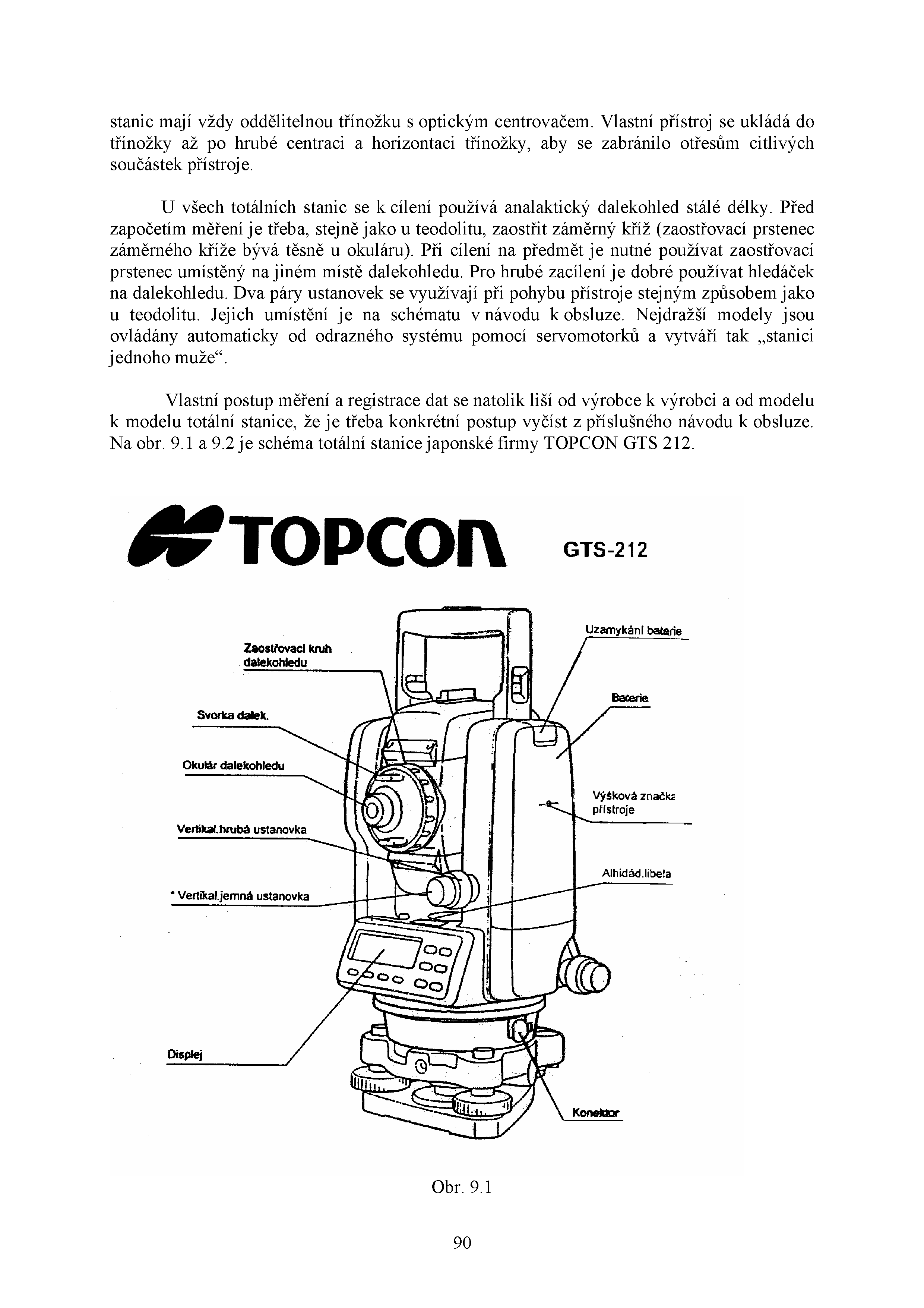 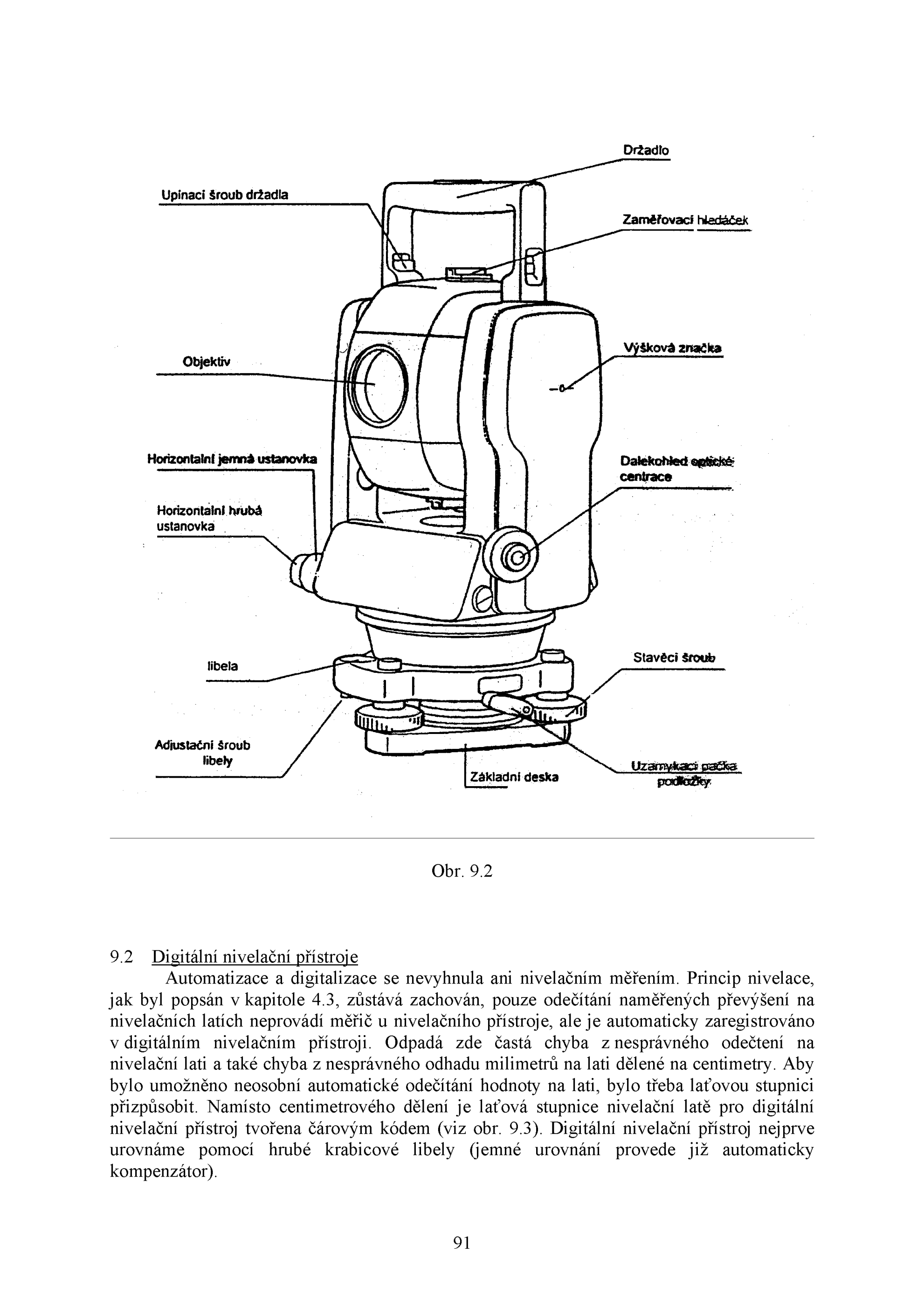 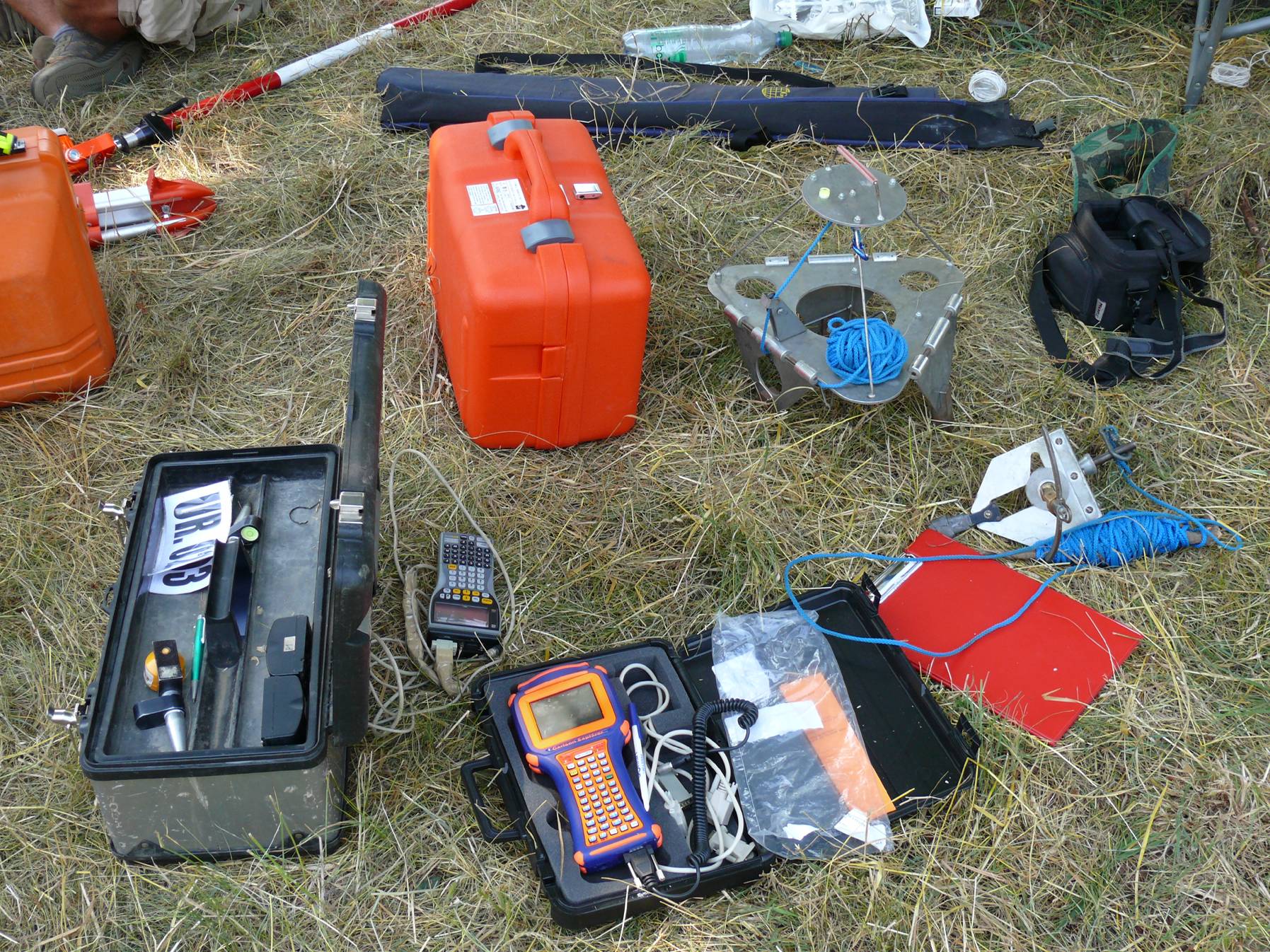